PARARRAYOS IONIZANTES
FOREND EU y EU-MForend EU and EU-M ESE terminals
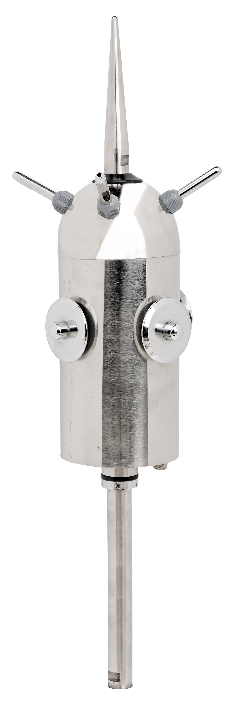 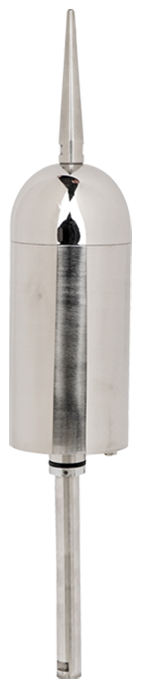 Características
Pararrayos con dispositivo de cebado (PDC)
Hecho en acero inoxidable AISI 316
Resistente a climas extremos
Certificaciones
Los pararrayos ionizantes FOREND están totalmente certificados y cumplen con las normas NFC 17.102:2011 y UNE 21.186:2011
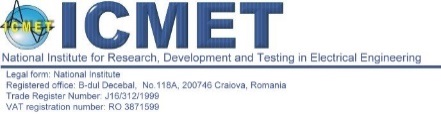 FOREND EU-M
FOREND EU
ΔT: 45μs
ΔT: 60μs
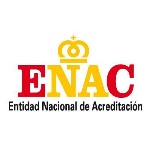 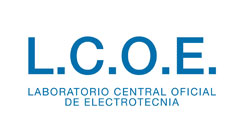 Ref. No: F10105 
Material: Acero inoxidable 316
NFC-17.102 ΔT: 45μs
Peso: 3,00 Kg
Altura: 63 Cm
Ref. No: F10110 
Material: Acero inoxidable 316
NFC-17.102 ΔT: 60μs
Peso: 4,35 Kg
Altura: 63 Cm
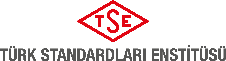 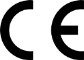 NIVEL DE PROTECCIÓN
ÍNDICE 	ΔT: Tiempo de avance de la captación, determinado mediante ensayos de laboratorio.
	NIVEL: Nivel de protección que requiere un edificio particular, en función de las operaciones realizadas y varios otros factores.
	 h (m): Distancia entre el pararrayos y el nivel del tejado, óptima: 6 metros